Egalité Filles- Garçons
Valenciennes 9 novembre 2022

Charles Torossian
TIMSS 2019 – études selon le sexe
Score de la France (*= différence significative)
TIMSS 2019 – études selon le sexe
Les pays où les filles surperforment les garçons dans les champs (*=pays qui dépasse la Fr)
TIMSS 2019 – études selon le sexe
Score de la France (*= différence significative)
TIMSS 2019 – études selon le sexe
Les pays où les filles surperforment les garçons en compétences 
(*= pays dépasse la Fr)
Étude longitudinale CP 2011 (12 000 élèves)
Même score en CP (250) mais +8 points pour les Garçons en CM2 (254 : 246)

Scores fortement corrélés aux CSP  et peu de variations entre CP/CM2 en fonction des CSP

Évolution des performances des plus faibles à l’entrée du CP :
Devenir des élèves en fin de CM2 en fonction du niveau de CP
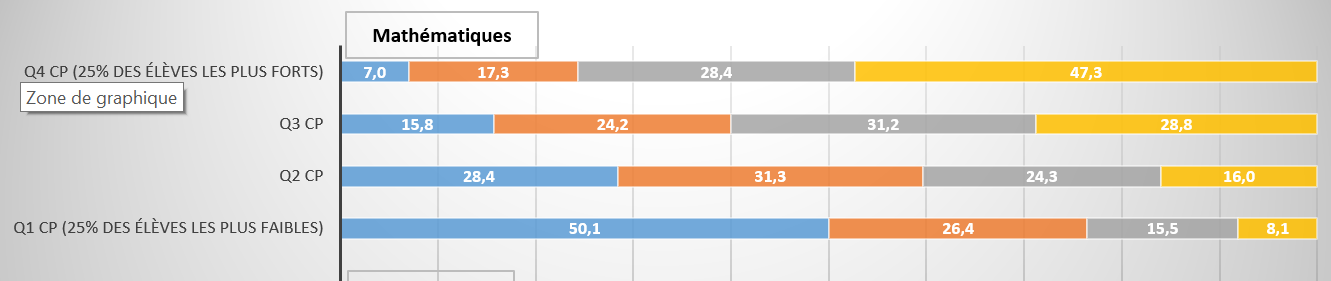 Estime de soi en fin de CM2
Estime de soi en fin de CM2 en fonction de la sectorisation
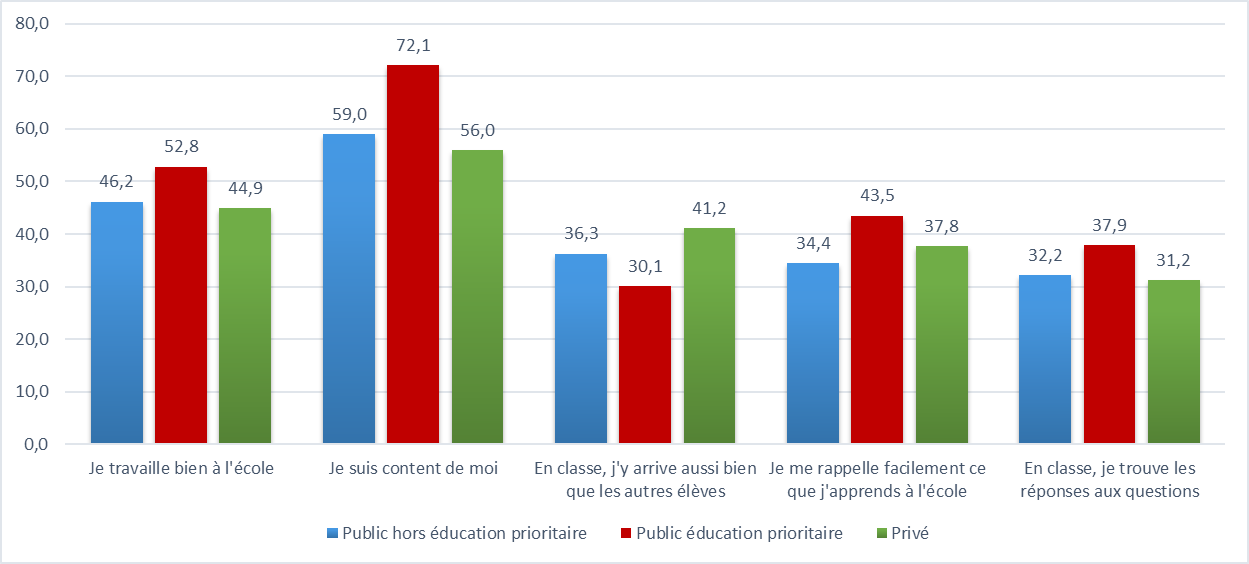 Estime de soi en fin de CM2 en fonction du  niveau en mathématiques
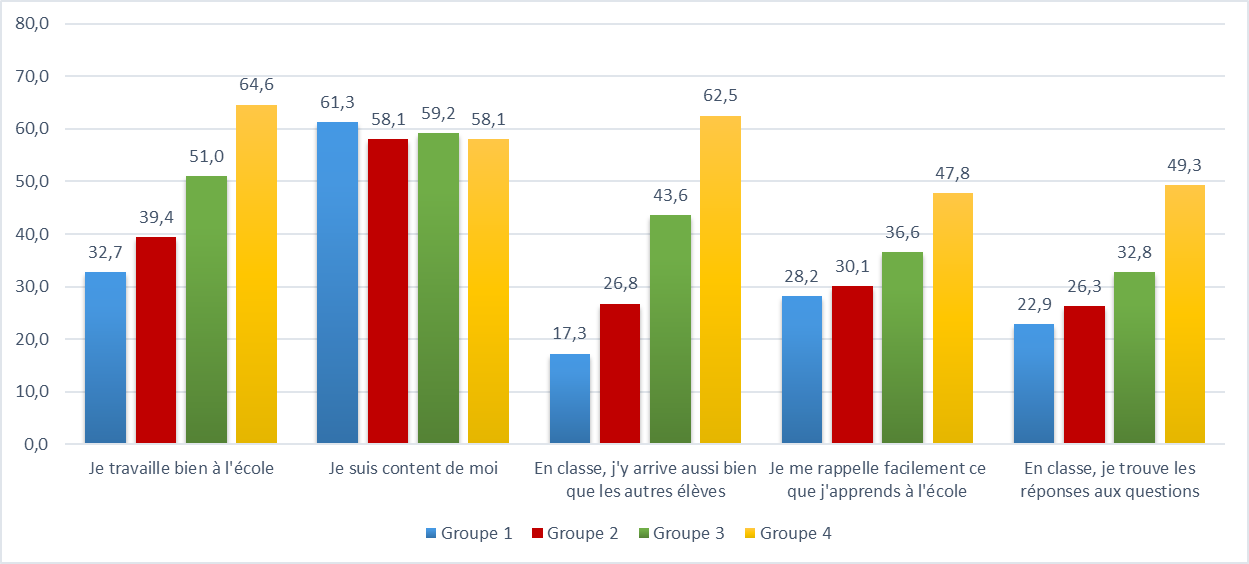 Test en 6e sur la résolution de problèmes
Test 6e et 2nde : un écart qui se creuse en moyenne
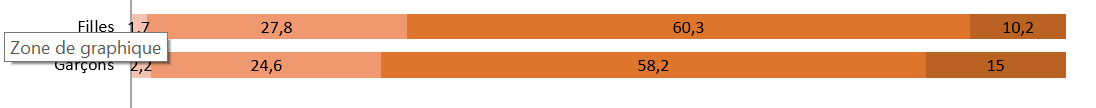 Sentiment de réussite aux évaluations de 2de
Quelques pistes pour augmenter le nombre de filles en filières scientifiques
Mettre en place des Lesson’s studies spécifiques (+co-observation + formation des équipes de direction)
Travailler l’estime de soi, le feedback, la classe inversée en petits groupes (reciprocal teaching), les apprentissages coopératifs,  les évaluations formatives, l’enseignement de stratégies, les stratégies métacognitives, l’auto-questionnement et l’auto-verbalisation, l’instruction directe… (cf. Hattie)
Travailler sur un échantillon plus réduit en début de seconde pour un renforcement (cf. programme MathC2+)
Piloter l’accompagnement (54h) en classe de première pour les filles pour la découverte des Licences post Bac et des métiers (Immersion en BUT, Licence, Bachelor, CPGE, etc..)
Travailler avec le sup l’offre spécifique post-bac aux interfaces (ex : Licence aux interfaces SHS – Numérique – Maths) intégrant des stages pratiques, des travaux de groupes, la pédagogie par projets